الثالث الثانوي
الصف/ المرحلة
الثاني
الفصل الدراسي
كــــيــــــمـــيـــاء 3
المـــــــــــــــــــــــــــــــــــــــــادة
المواد السائلة ص22
موضوع الدرس
مــاجـد الــحـكـــمي
اسم المعلم
القوى بين الجزيئات
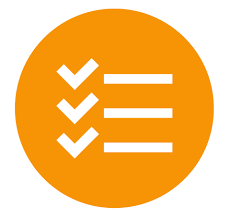 تقويم:
قارن بين القوى بين الجزيئات، ثم صف القوى الجزيئية.
تتكـون القوى بين الجزيئات نفسـها. وتؤدي هـذه القوى إلى
ربط الجسيمات معا.
2
الــمــواد الــســائـلـة
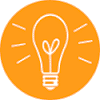 سنتعلم اليوم:
تُوضّح كيف فسرت نظرية الحركة الجزيئية سلوك السوائل.

تُعدد خواص السوائل.  

تُوضّح كيف يمكن تحديد لزوجة السائل.
3
الــمــواد الــســائـلـة
التمهيد
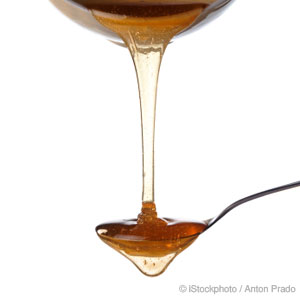 لماذا يكون سكب القطر(العسل) المحفوظ في الثلاجة صعباً مقارنة بسكب القطر المحفوظ خارجها ؟
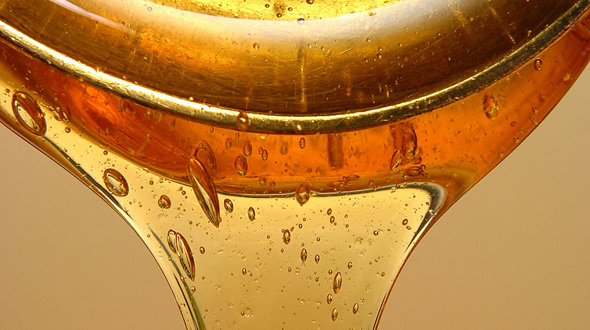 4
الــمــواد الــســائـلـة
كيف فسرت نظرية الحركة الجزيئية سلوك السوائل ؟
شروط تطبيق نظرية الحركة الجزيئية سلوك السوائل :
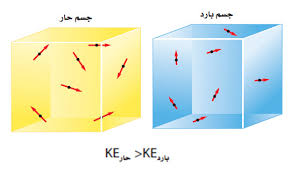 1- قوى الترابط بين جسيماتها.
2- الطاقة الحركية لجسيماتها.
5
الــمــواد الــســائـلـة
خواص المواد السائلة
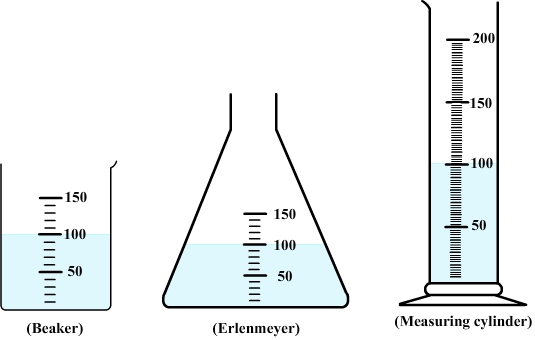 1- لها حجم ثابت .
2- تأخذ شكل الإناء.
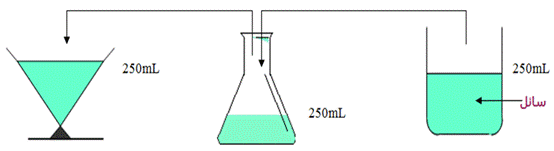 6
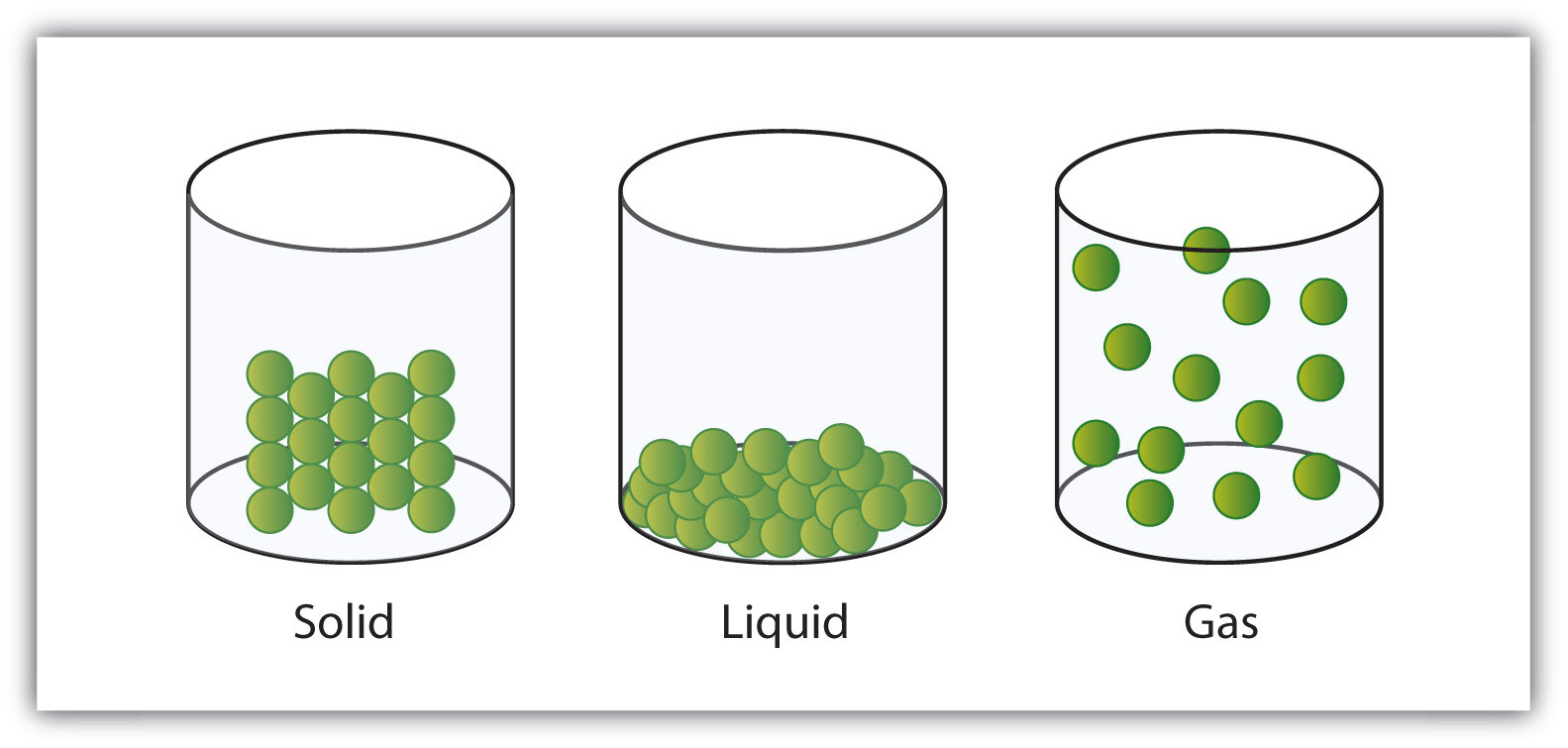 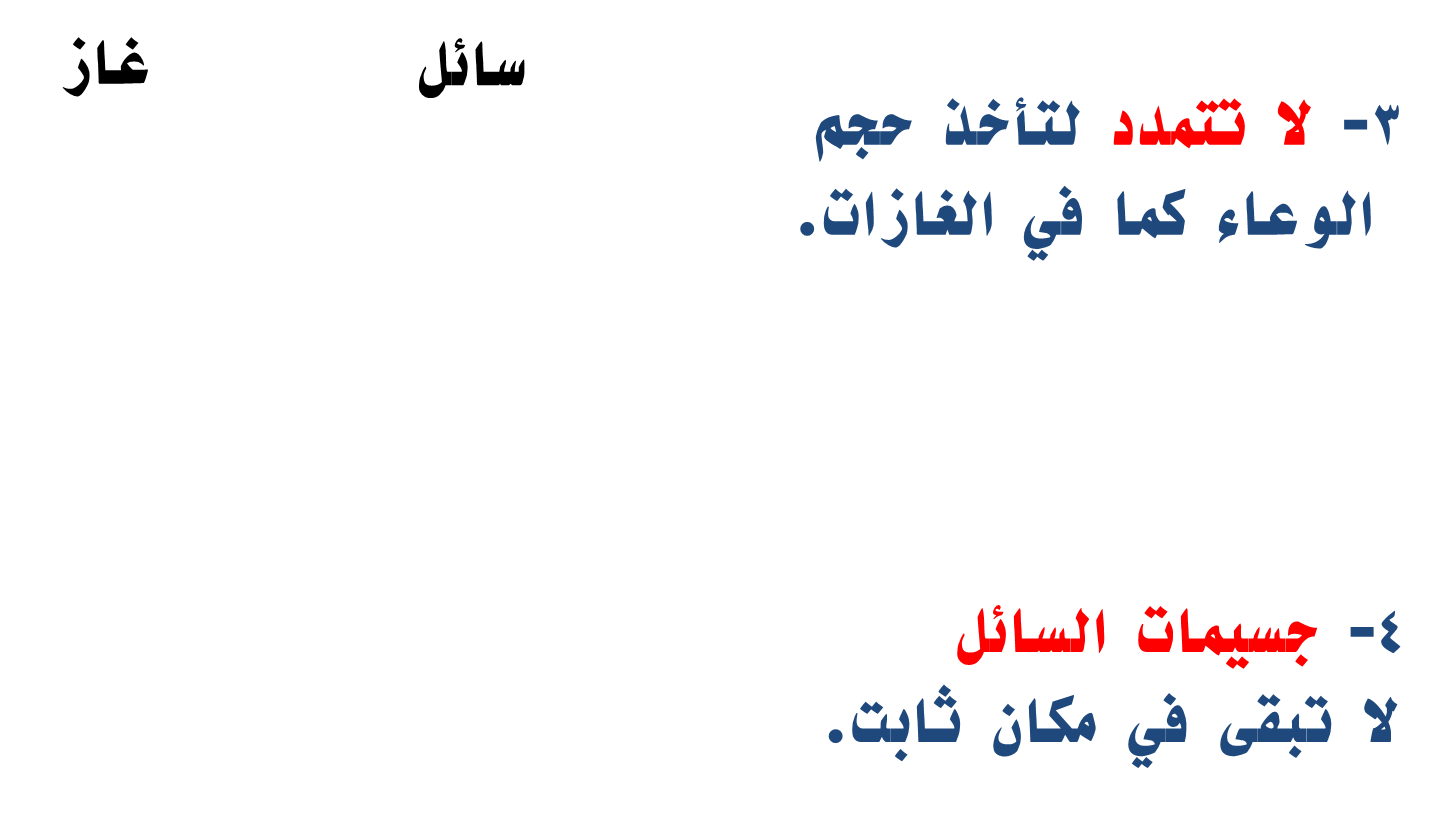 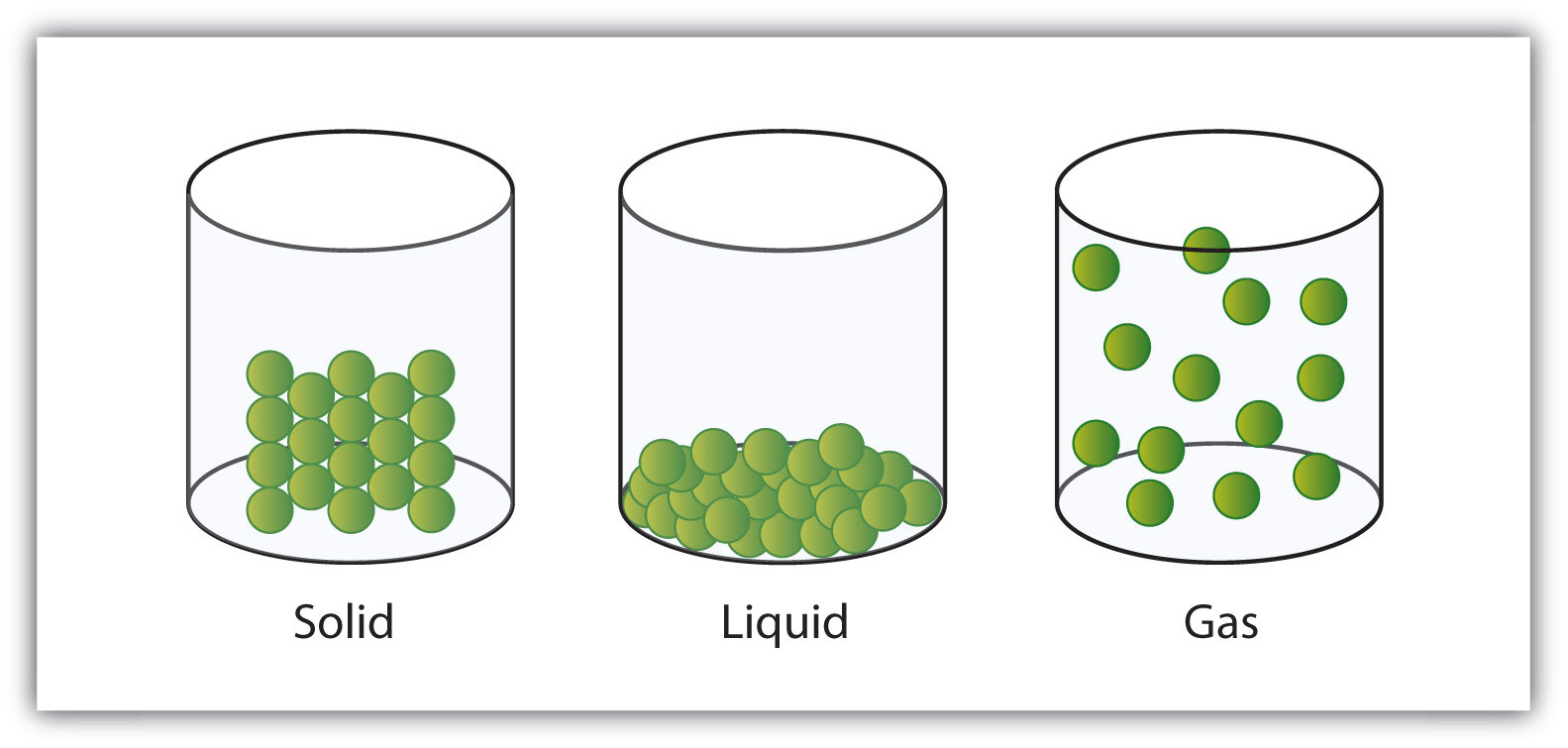 الــمــواد الــســائـلـة
خواص المواد السائلة
3- لا تتمدد لتأخذ حجم الوعاء كما في الغازات .
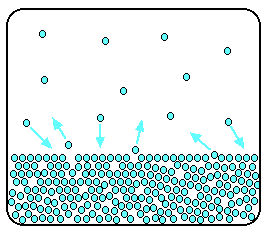 4- جسيمات السائل لا تبقى في مكان ثابت.
لماذا جسيمات السائل لا تبقى في مكان ثابت؟
لأنه تحد قوى التجاذب بين جسيمات السائل من مدى حركتها، فتبقى الجسيمات قريبة ومتراصة معاً في حجم ثابت.
7
الــمــواد الــســائـلـة
خواص المواد السائلة
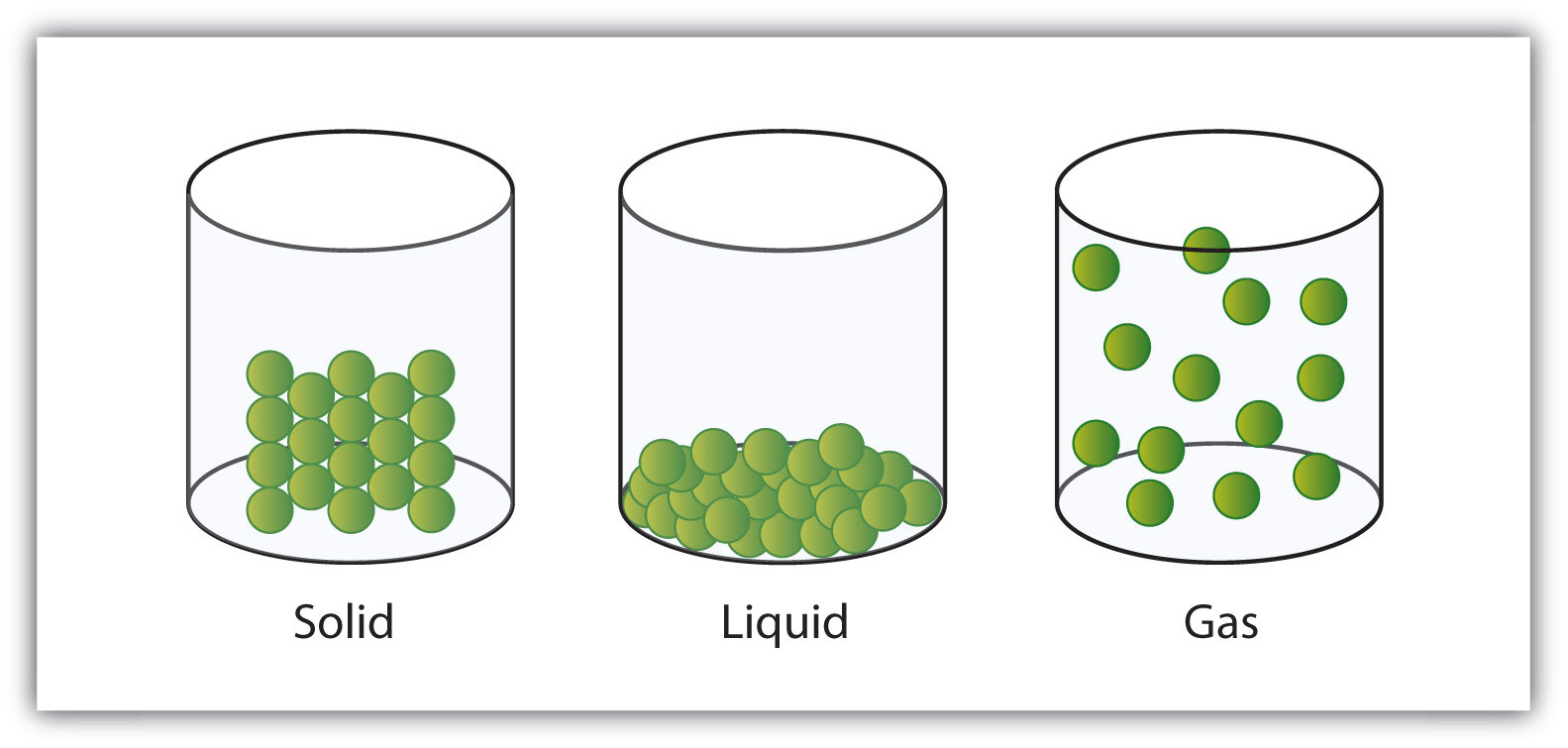 غاز
5- قوى التجاذب بين جزيئاتها أقوى من الغازات وأضعف من المواد الصلبة.
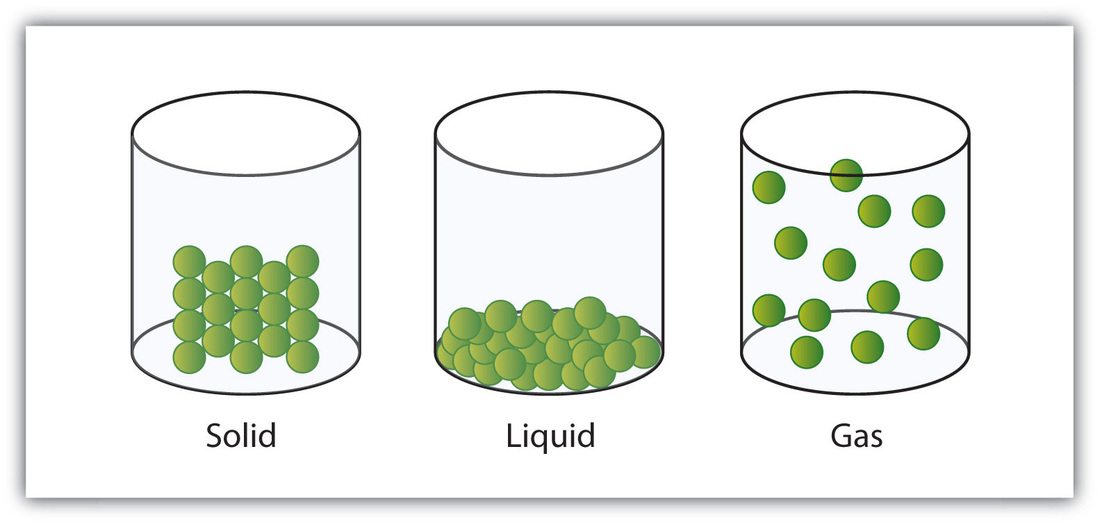 صلب
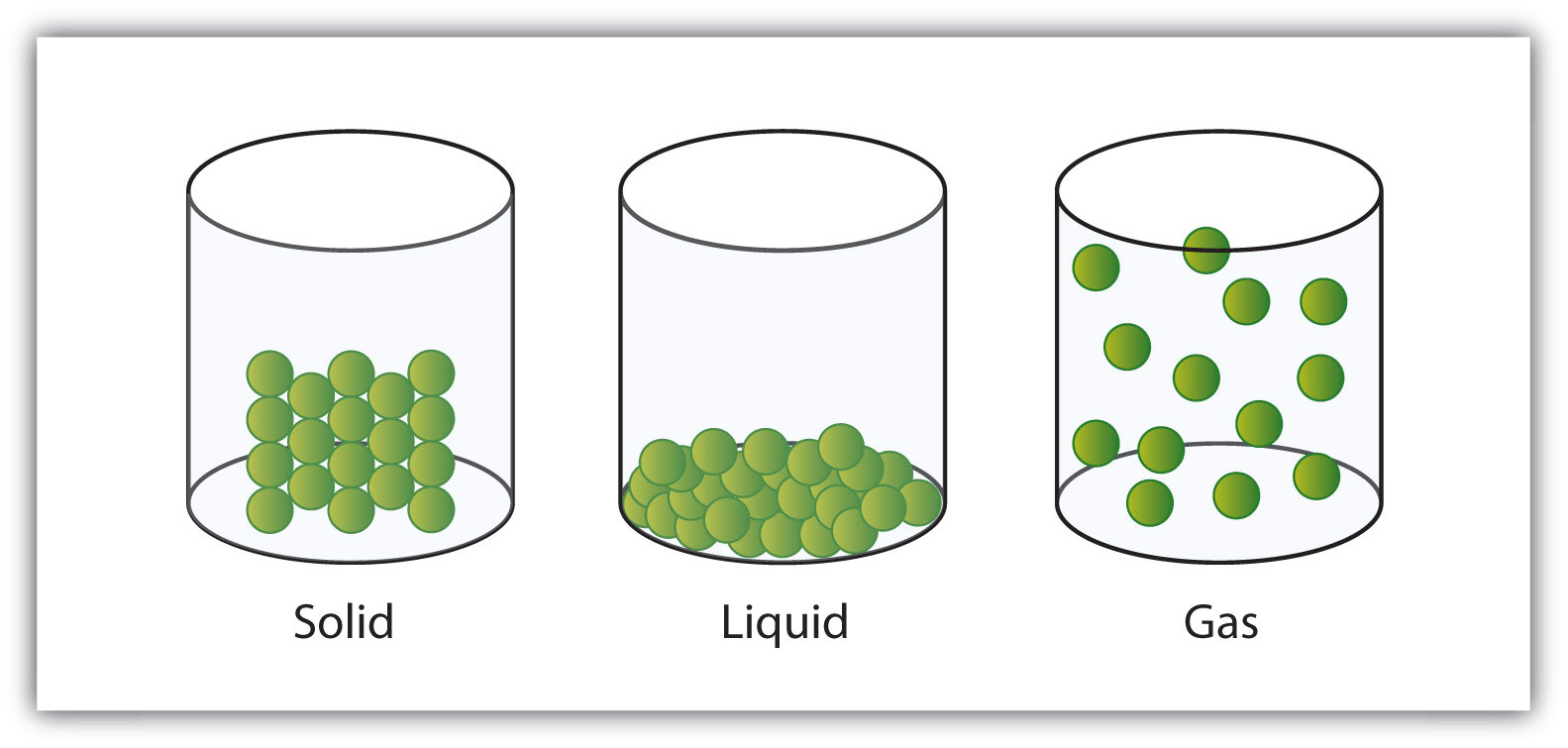 سائل
8
الــمــواد الــســائـلـة
تدريب1
حدد الخواص التي تتصف بها جسيمات السائل من الآتي:
تأخذ شكل الإناء
ليس لها حجم ثابت
لا تتمدد لتأخذ حجم الوعاء كما في الغازات
جسيمات السائل لا تبقى في مكان ثابت
9
الــمــواد الــســائـلـة
كثافة المواد السائلة
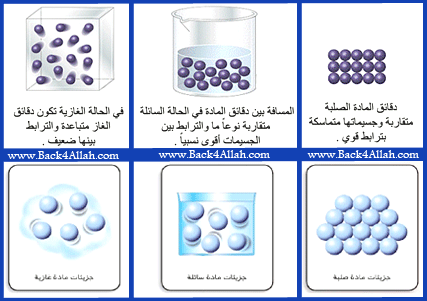 - تعتبر كثافة السوائل أكثر من الغازات عند 1 ضغط جوي و ْ 25 C (فسّر) ؟
بسبب القوى الجزيئة التي تربط الجسيمات معاً
10
الــمــواد الــســائـلـة
كثافة المواد السائلة
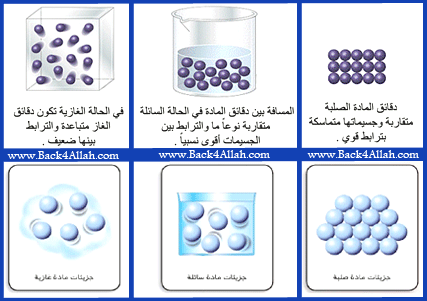 - السوائل غير قابلة للانضغاط  كما في الغازات (فسّر) ؟
لأن جسيمات السائل متراصة بإحكام
11
الــمــواد الــســائـلـة
كثافة السوائل ...........من أبخرتها عند نفس الظروف.
تدريب
أكبر
أصغر
جميع ما ذكر
12
الــمــواد الــســائـلـة
الميوعة
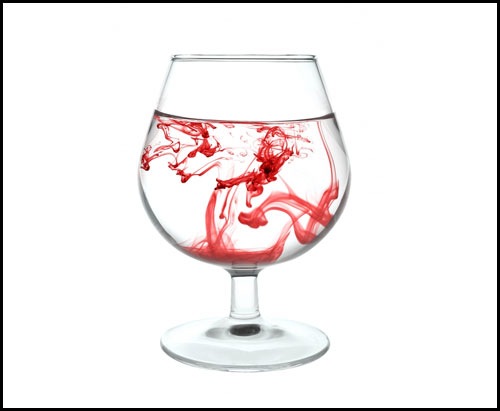 تصنف الغازات والسوائل بأنها موائع بسبب قابليتها للانسياب و الانتشار .
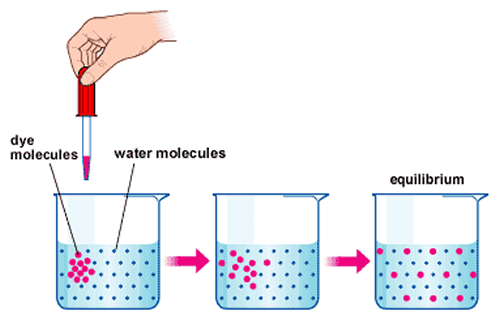 13
الــمــواد الــســائـلـة
اللزوجة
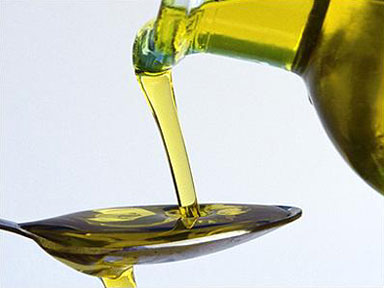 هي مقياس مقاومة السائل للتدفق والانسياب
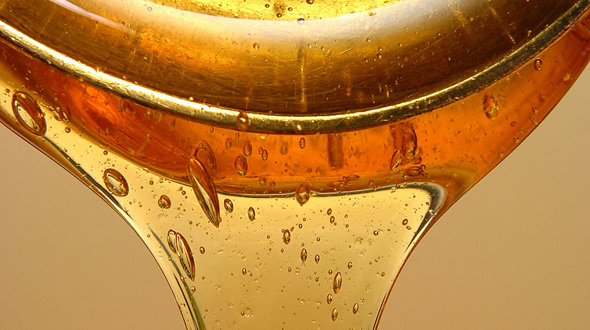 14
الــمــواد الــســائـلـة
العوامل المؤثرة على اللزوجة
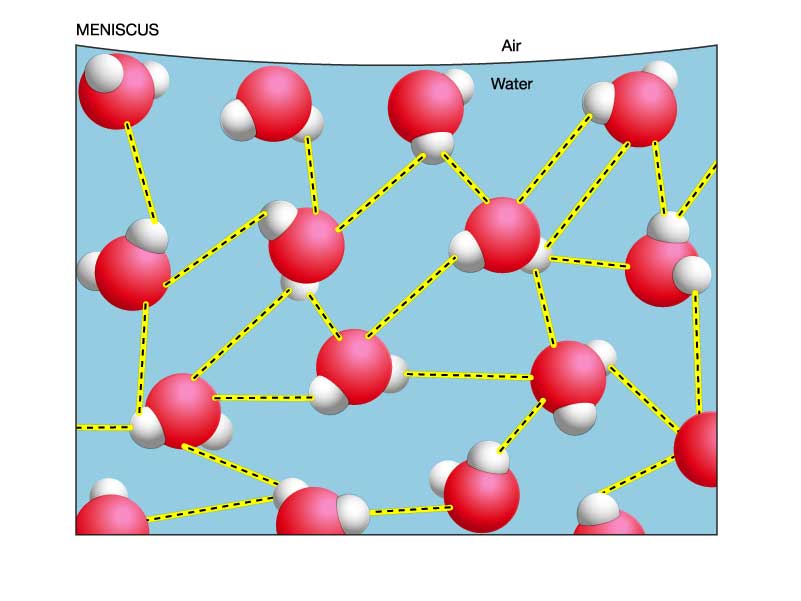 1- قوى التجاذب
كلما كانت القوى بين الجزيئية في السوائل كبيرة زادت درجة لزوجتها.
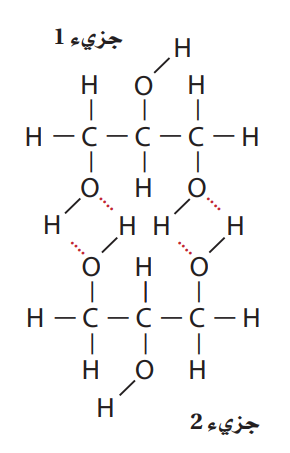 مثال: مادة الجلسرول
15
الــمــواد الــســائـلـة
العوامل المؤثرة على اللزوجة
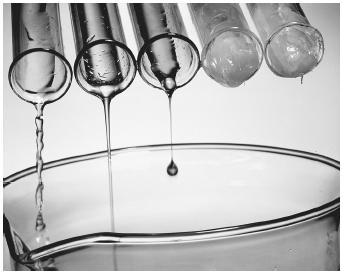 2- حجم الجسيمات وشكلها
يؤثر حجم جسيمات المادة وشكلها في لزوجتها .
ما الذي تحدد الطاقة الحركية الكلية للجسيمات ؟
 كتلة وسرعة الجسيمات
16
الــمــواد الــســائـلـة
العوامل المؤثرة على اللزوجة
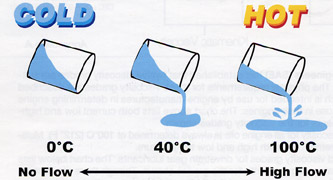 3- درجة الحرارة
تنخفض اللزوجة مع ارتفاع درجة الحرارة (علل) . 
لأن الزيادة تزيد من الطاقة الحركية للجسيمات التي تتغلب على القوى بين الجزيئية.
17
الــمــواد الــســائـلـة
صف العوامل المؤثرة في اللزوجة.
تقويم:
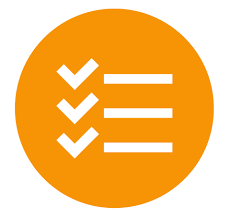 تدريب 19ص 36
18
الــمــواد الــســائـلـة
المواد السائلة
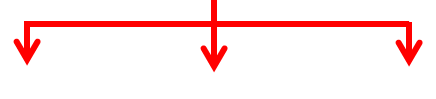 العوامل المؤثرة على اللزوجة
خواصها
كثافتها
1- قوى التجاذب
1- لها حجم ثابت .
2- تأخذ شكل الإناء.
السوائل غير قابلة للانضغاط
2- حجم الجسيمات وشكلها
3- لا تتمدد لتأخذ حجم الوعاء كما في الغازات
4- جسيمات السائل لا تبقى في مكان ثابت.
5- قوى التجاذب بين جزيئاتها أقوى من الغازات وأضعف من المواد الصلبة.
3- درجة الحرارة
19
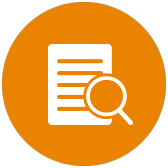 المــــراجـــــــــع:
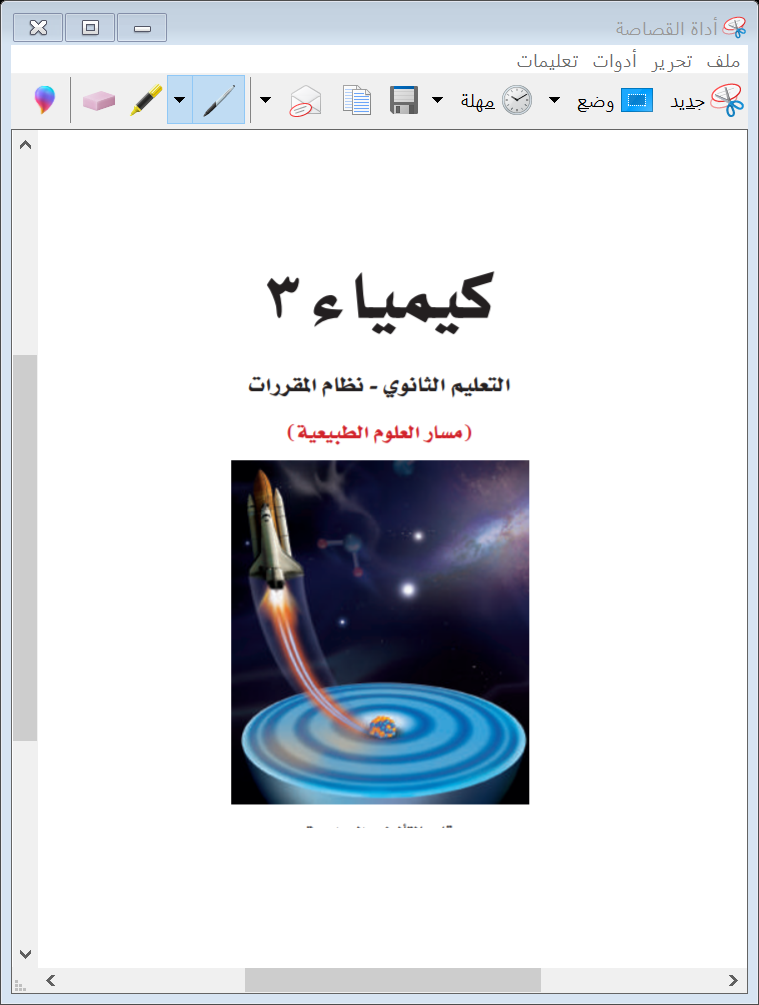 كتاب كيمياء3 التعليم الثانوي نظام المقررات
 (مسار العلوم الطبيعية)
طبعة 1442 – 2020م
الفصل الدراسي الثاني